Developing, testing, and implementing changes
Esther Karamagi (MBChB, MSc)
Chief of Party, USAID ASSIST project, Uganda

Sr. Atim Mary 
Anaka hospital, Northern Uganda

	WHO QoC webinar
[Speaker Notes: to reduce mm by half in 5 years. we need to create teams at communities and facilities to continuously test and implement changes in the way they operate]
Quality Improvement Steps
From
POCQI Coaching material (WHO 2017)
2
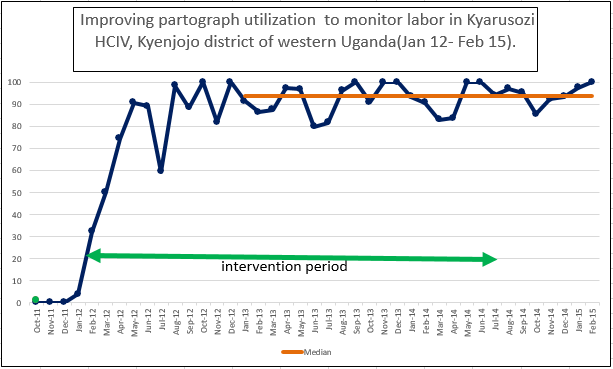 3
PDSA example: improve partogram use
Identified problem: partogram was used at 4% of deliveries in January 2012
 Analysis: 5 possible causes
partogram not available when needed, 
partogram incompletely/incorrectly filled, 
partogram not completed for referred patients 
partogram not completed for patients managed by 2 shifts,
deliveries at night not monitored with partogram. 
Develop solutions/possible changes
4
[Speaker Notes: Describe process of coming up with changes: one root cause at a time, QI team may brainstorm, pick ideas from a change package, etc. They agree on one change which they think will work.]
Inputs and processes
Root causes
In puts (Provide or Improvise)
Processes (Test changes)
partogram,
Staff training,
others
PDSAs
Improved performance
5
Ensuring availability of partogram for every patient every time
Problems with ensuring availability
Sometimes there were no copies available in the facility
Even when there were copies available in the facility they were not always available at the time when they were needed
Periods of stock out whenever printed batch was used up
Changes
Move photocopier close by
Move partogram nearer
Assign someone to keep stock and print new partograms when stock is going down
6
[Speaker Notes: The team needed to figure out how to fix this problem
They had different ideas about who should make sure that the copies were close and attached to the sheet

They used PDSA cycles to learn which idea was most feasible and most effective]
Partogram not at the patient side even when available in the facility
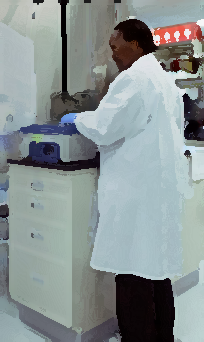 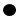 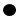 7
Partogram not at the patient side even when available in the facility
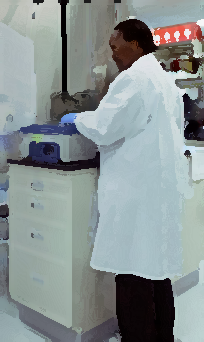 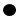 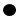 Partograph now attached to admission form
8
PDSA Cycle for process improvement
PDSA example
Different sizes of PDSAs
Testing if an idea is feasible 
Very small PDSA –
Who should staple the partogram to the admission form
? The in charge, ?The staff on duty, ? A specially assigned person

Testing if feasible ideas are effective 
A bit larger test in a controlled setting
Once you have something that is feasible (they can move the forms and staple them to the admission forms) test if it can be consistently done for a short period, e.g. a whole week of day shifts

Testing if effective ideas are effective in a wide range of settings
Test in whole unit population
If it worked in day shift do it for evening and night shifts as well
11
Cycles on partogram availability for every patient every time
Change 2: move partograms to labor suite
PDSA 1: In charge stapling the partogram
PDSA 2: staff on duty stapling the partogram
PDSA 3: All stapling assigned to one staff
PDSA 4: Stapling done for day shift for a whole week
PDSA 5: Stapling done for all shifts
Cycles of iterative changes, resulting in improvement in partogram use
 
Week 1                                  week 5                              week 10
[Speaker Notes: Testing one at a time helps know which change works]
Several changes to address all causes of poor performance
1 move photocopier
2 move partogram stock
3 Assign stock management
4 separate files with incomplete partogram 
5 immediate feedback on partogram
6 include in handover
7 include in referral documents
8 same number of staff in day and night
3
2
5
1
4
6
8
7
partogram available
Shift change
Complete, correct use
night shift
Referrals
Cycles of iterative changes, resulting in improvement in partogram use
 
4%                                                                                           100%
[Speaker Notes: Several root causes addressed. Several cycles of testing. Each naturally leading to the next. this needs to become the way of doing work.support sites to form teams that constantly test changes.]
Example: Anaka Hospital
14
Background
General district Hospital

Conducts  5 deliveries/day

Maternity unit has 7 Midwives 

MNCH QI team consists of 10 members.
15
Anaka Hospital: Before SMGL
Before QI Support
QI Activities
No improvement team in Maternity
Mothers delivered rarely monitored on partograms
This led to 5-7 FSBs every quarter
partogram sheets were few.
Those available were locked up in the cupboard
There was inadequate knowledge and skills among midwives
Low attitude towards partogram use
Formed an MNCH improvement team 
Assigned  roles to each member
Used documentation journals to track performance
Team supported monthly by ASSIST coaches onsite 
Team members participated in quarterly peer to peer learning meetings
16
Anaka Hospital: Changes tested
Printing/photocopying of partograms at the hospital and/or at district offices.
CME supplemented by one on one on job training
Attaching partograms to admission forms (stapled together).
Review of sampled partograms during QI team meetings for completeness and correct use
17
Anaka Hospital: Benefits of using partogram
FSBs have reduced to 1 every quarter

Partogram use has led to perceived increased attention to mothers during labor.

Client feedback  is being obtained daily from mothers through the WHO quality of care work in the hospital.
18
19
What does it take?
20
Q&A
21